Computing
Lesson number 6: Communicating responsibly 
Computing systems and networks - Communication
Jane Adamson

   Materials from the Teach Computing Curriculum created by the National Centre for Computing Education
‹#›
‹#›
Task 1: Methods of internet communication
After reading through each type of communication on the video, complete the table on the next slide. The example is SMS.  You will start with Email.
There is content to read for each type of communication on the slides following the table to help you.
‹#›
Task 1: Methods of internet communication
‹#›
Task 1: Methods of internet communication
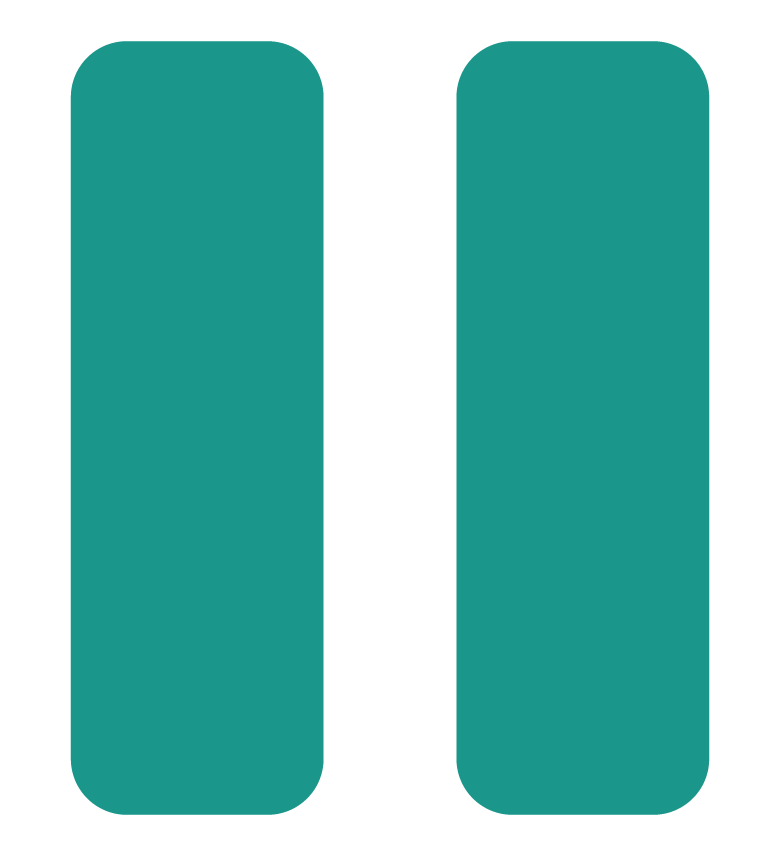 SMS is short for ‘Short Message Service’ and is more commonly known as ‘text messaging’. SMS messages are sent from one mobile phone to another and are only visible to the sender or recipient. They can include text, emojis, or images. Some mobile phone users have to pay for each SMS that they send, though many mobile phone contracts now feature unlimited free texts. Messages are sent through mobile networks.
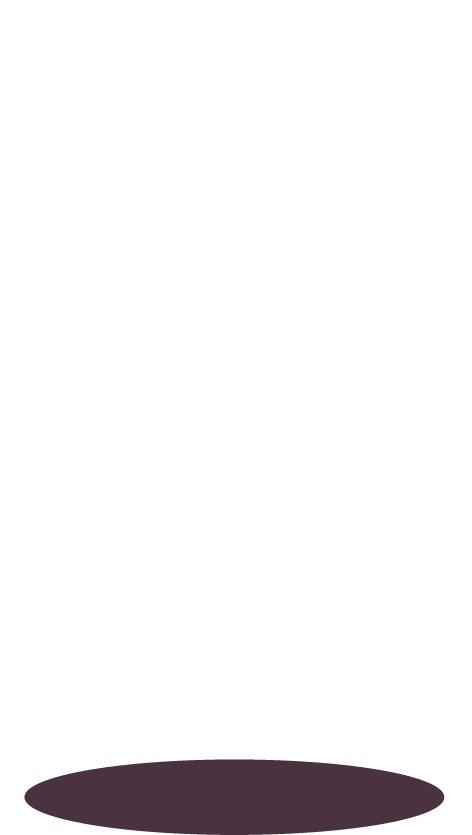 Now complete the SMS section of your downloadable resource for Task 1.
‹#›
Task 1: Methods of internet communication
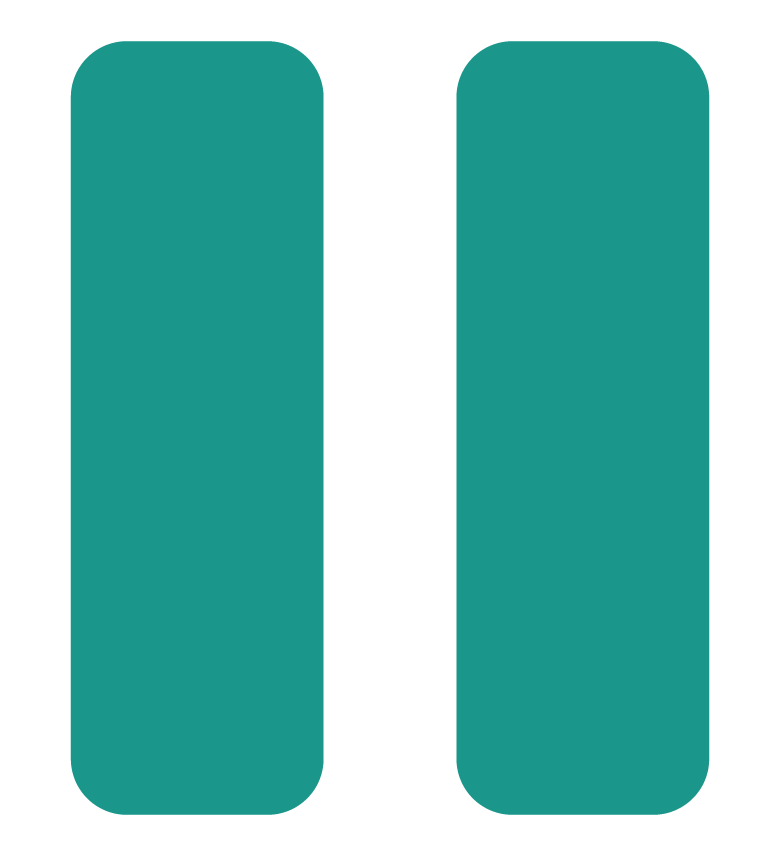 Email (short for ‘electronic mail’) was invented in the 1960s, but was not widely used until the growth of the internet in the 1990s. It enables messages and files to be sent to one or more people. Depending on your age, you can sign up for a free email account, although you may see adverts on these services. If you are using a school or work email account, a system administrator will probably have access to your sent and received emails.
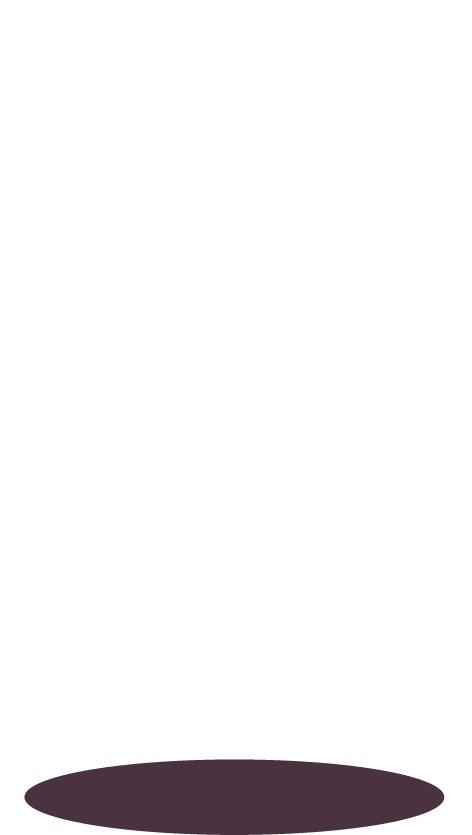 We’ll go through the rest of the answers at the end of the task. Now complete the Video call section of your downloadable resource for Task 1.
‹#›
Task 1: Methods of internet communication
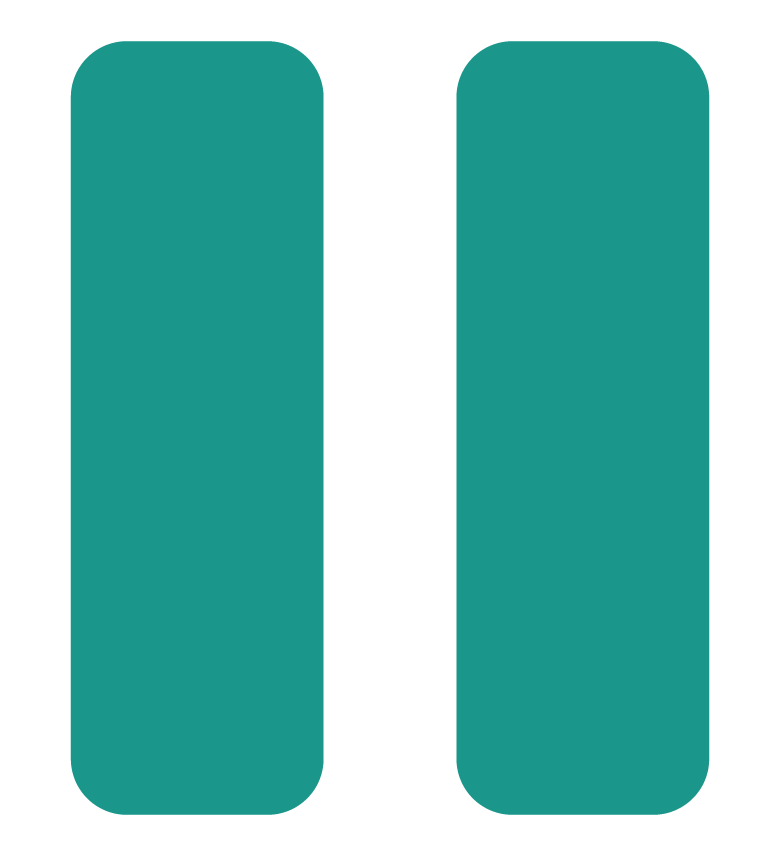 Video calling dates back as far as the 1930s, when German cities were connected with cables. For it to be available on a wider scale, fast and reliable high-speed communications were needed, and this came with broadband in the early 2000s. Since then, freely available services such as Skype and FaceTime have provided free face-to-face video calling, including video conferencing, where many people can be in the same conversation.
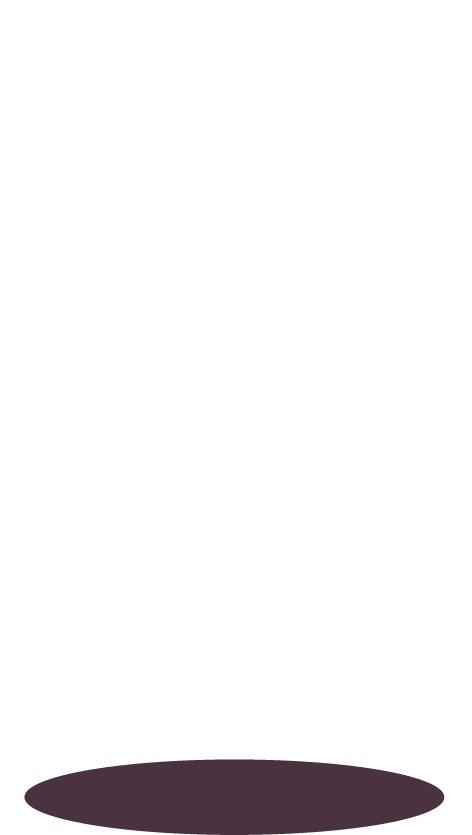 We’ll go through the rest of the answers at the end of the task. Now complete the WhatsApp section of your downloadable resource for Task 1.
‹#›
Task 1: Methods of internet communication
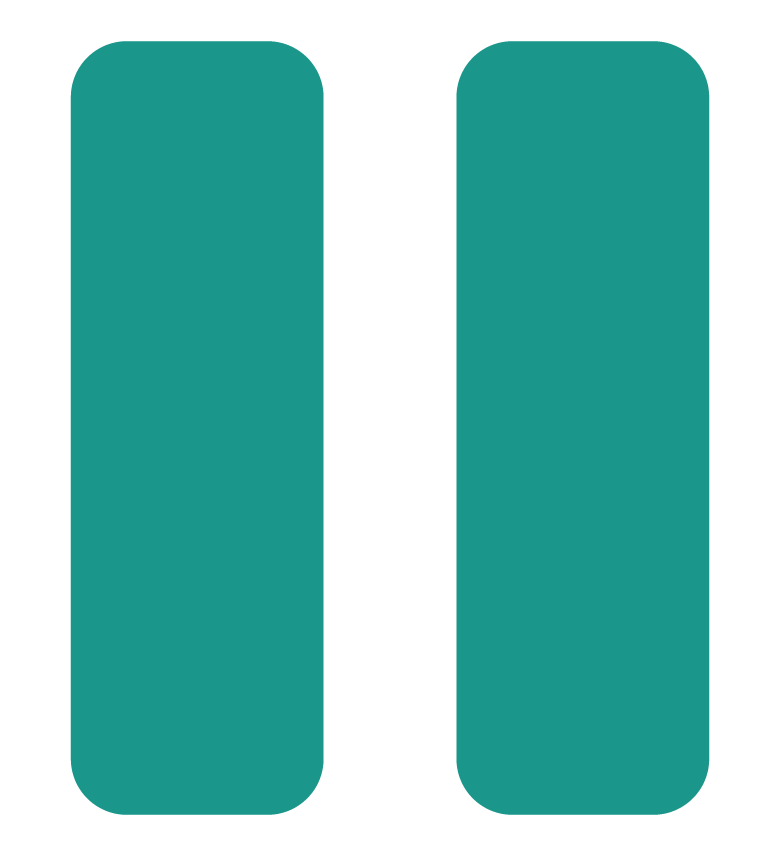 WhatsApp is a free messaging service (owned by Facebook) that allows users to exchange text, video, audio, or picture messages with other people or groups. WhatsApp messages are encrypted, which means that only the sender and recipient can see their content. You have to be aged 13 or older to set up a WhatsApp account. WhatsApp is used by 1.5 billion people in 180 countries.
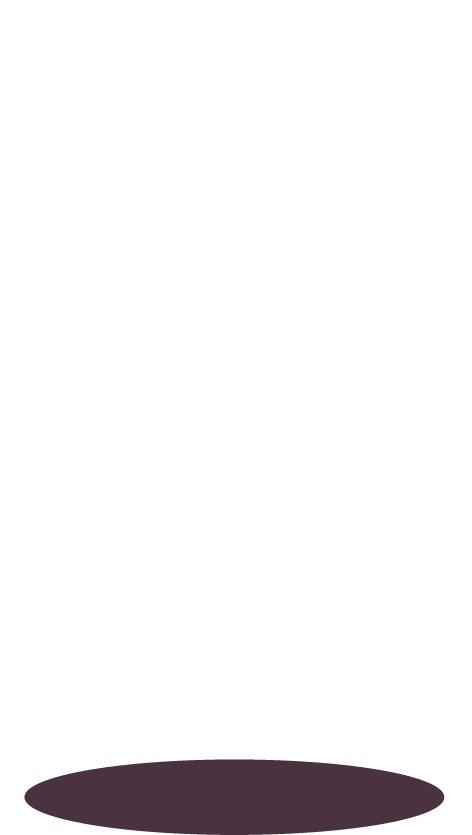 We’ll go through the rest of the answers at the end of the task. Now complete the Blogging section of your downloadable resource for Task 1.
‹#›
Task 1: Methods of internet communication
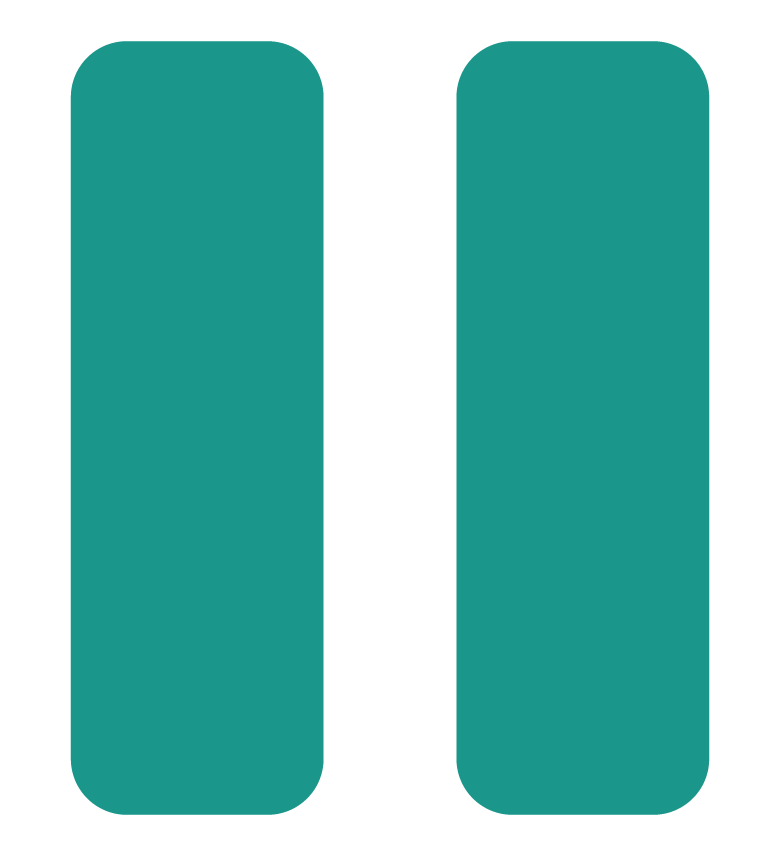 A blog (short for ‘weblog’) is a website or web page that is regularly updated by an individual or a group. Blogs can be set up for free, although these sites often feature adverts. Many blog sites say that their users should be over the age of 13, however many schools provide managed blog accounts to children. Other internet users can comment on blog posts, if permissions allow.
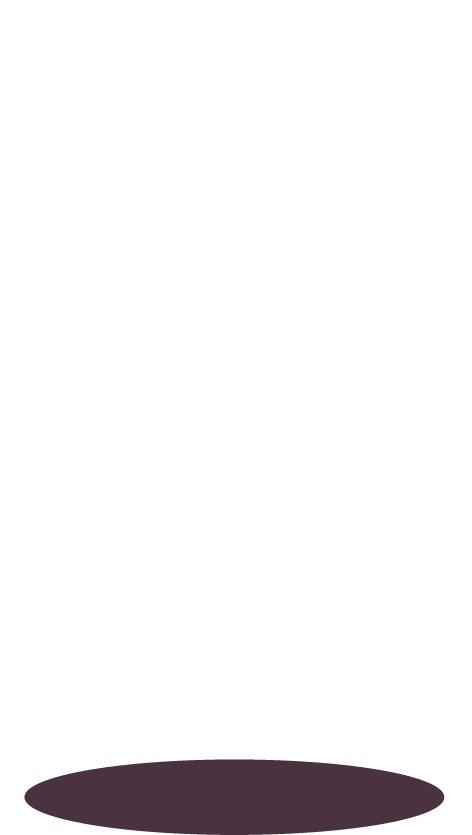 We’ll go through the rest of the answers at the end of the task. Now complete the YouTube section of your downloadable resource for Task 1.
‹#›
Task 1: Methods of internet communication
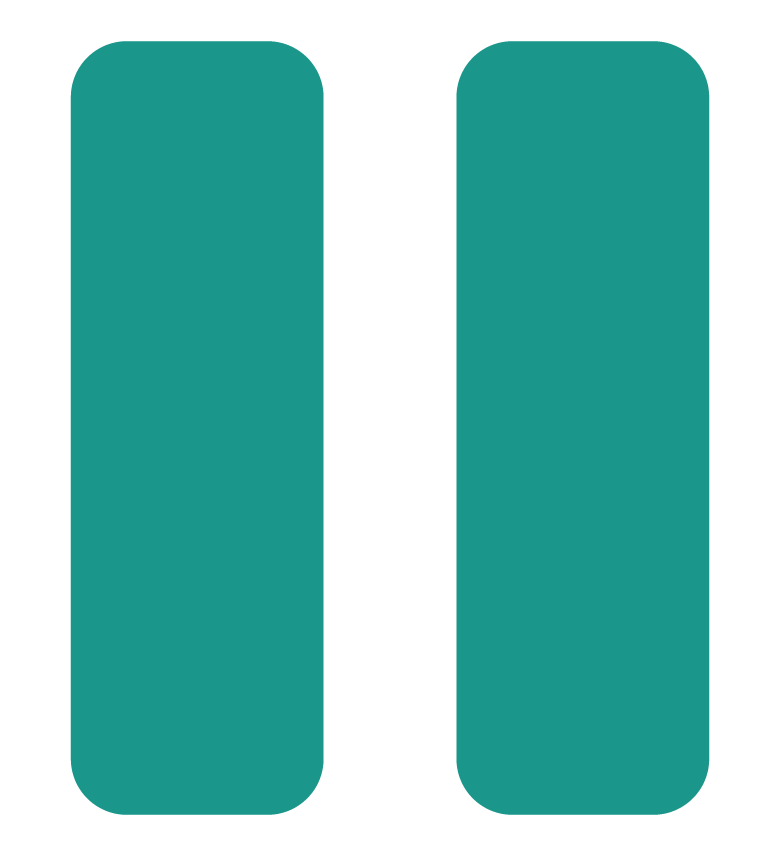 YouTube is the world’s most popular video sharing platform. The site currently has over 1.9 billion users, and 400 hours of video are uploaded every minute! Anyone can watch videos on YouTube (if they have access to the internet), but you have to be aged 18 to set up your own account, or 13 with a parent or carer’s permission. Account holders can upload content and comment on other people’s videos.
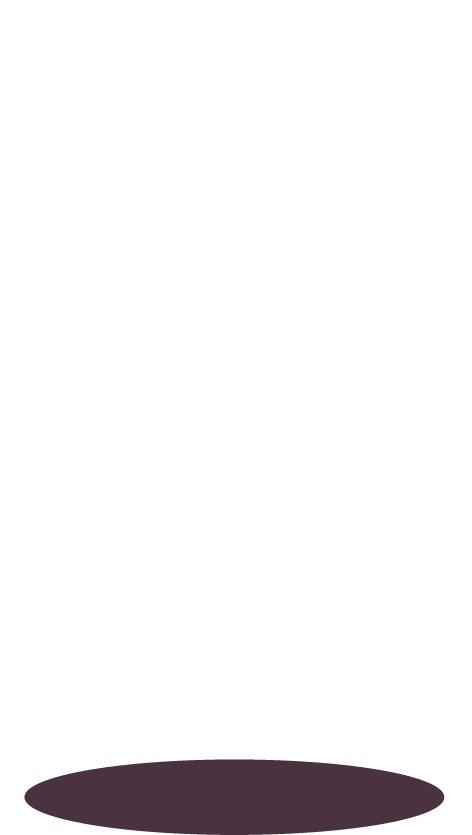 We’ll go through the rest of the answers at the end of the task. Now complete the Twitter section of your downloadable resource for Task 1.
‹#›
Task 1: Methods of internet communication
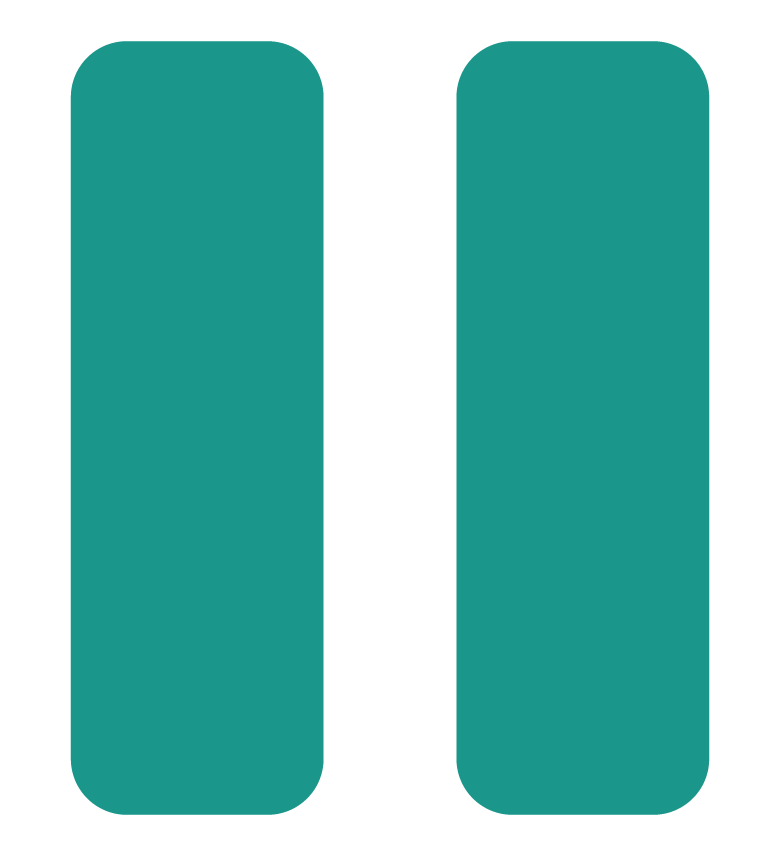 Twitter was launched in March 2006 as a ‘microblogging’ site. Users can post short messages of up to 280 characters and can attach photos or videos. Depending on the user’s preference, tweets are viewable to anyone, or only to their own followers. Twitter makes almost all of its revenue from advertising, which can be targeted based on the behaviour and location of users. You have to be aged 13 or older to set up a Twitter account.
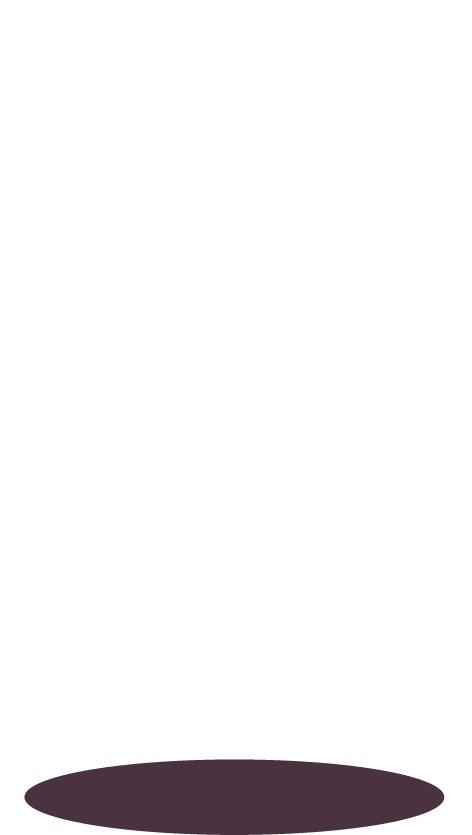 We’ll go through the rest of the answers at the end of the task. Now complete the BBC Newsround section of your downloadable resource for Task 1.
‹#›
Task 1: Methods of internet communication
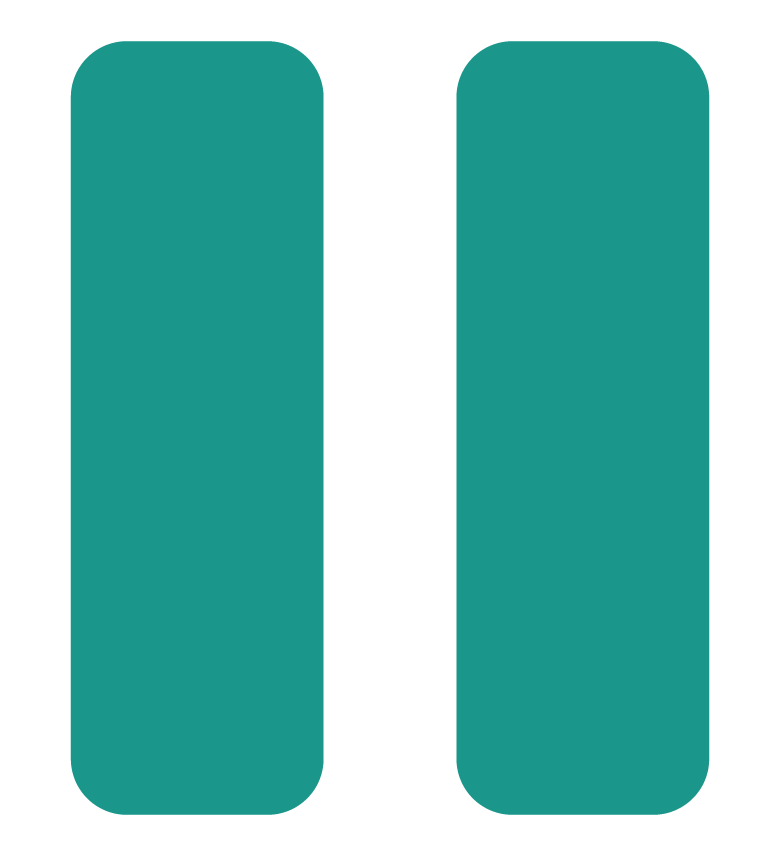 Newsround is a BBC children’s news programme, which has been broadcast since 1972. The BBC is funded by licence payers; there are no adverts. Before email and the internet, viewers were invited to write to the programme with feedback or comments on stories. Now there is a link on the BBC Newsround website inviting viewers to join in. All comments are checked before they are published — this is known as ‘moderation’.
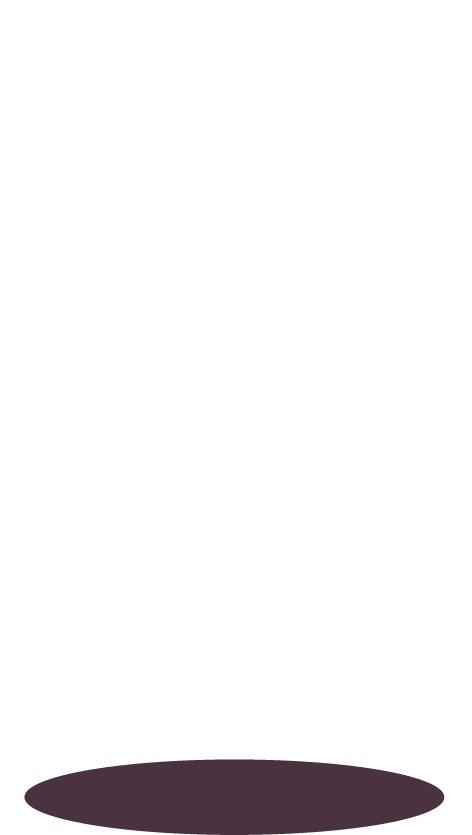 We’ll go through the rest of the answers once you have completed this section.
‹#›
Task 2: How can we communicate?
Go through the remaining scenarios. Complete the table.  Decide which criteria and  communication method from the lists below.
‹#›
Task 2: How can we communicate?
‹#›
Task 3: Important things to consider when choosing how to communicate
Think about the three most important things that you should consider when choosing how to communicate using the internet? (examples of words to use: privacy, sharing, method of communication, One-to-one etc)
1.
2.
3.
‹#›